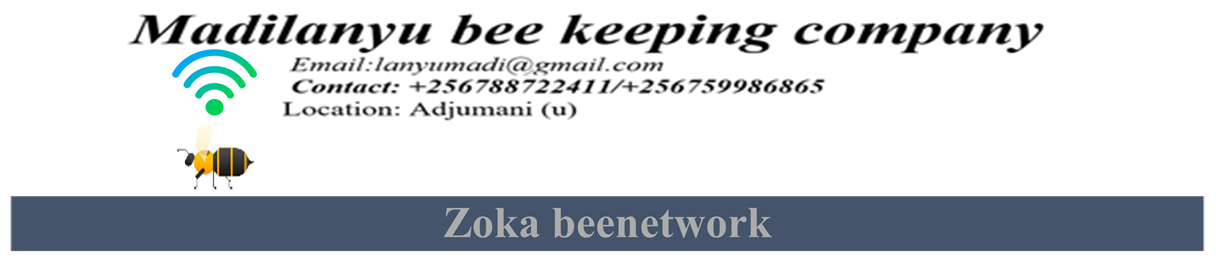 Madilanyu
Assembling local bee hives
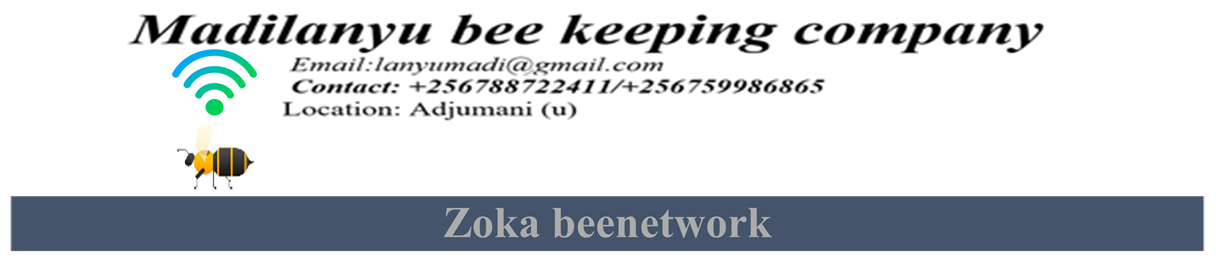 Rational
60,000 square km (6-hectares of land
100BH 
5.3 cost of production
27.5 KM away from Adjumani town